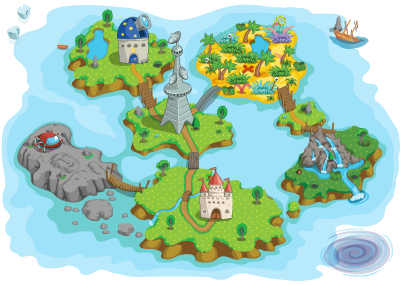 Портфолио
Портфолио
Портфолио
4ый лишний
Портфолио
Графопись
Что нужно взять с собой?
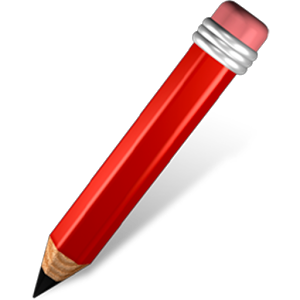 Если ты его отточишь,Нарисуешь все, что хочешь!Солнце, море, горы, пляж.Что же это?..
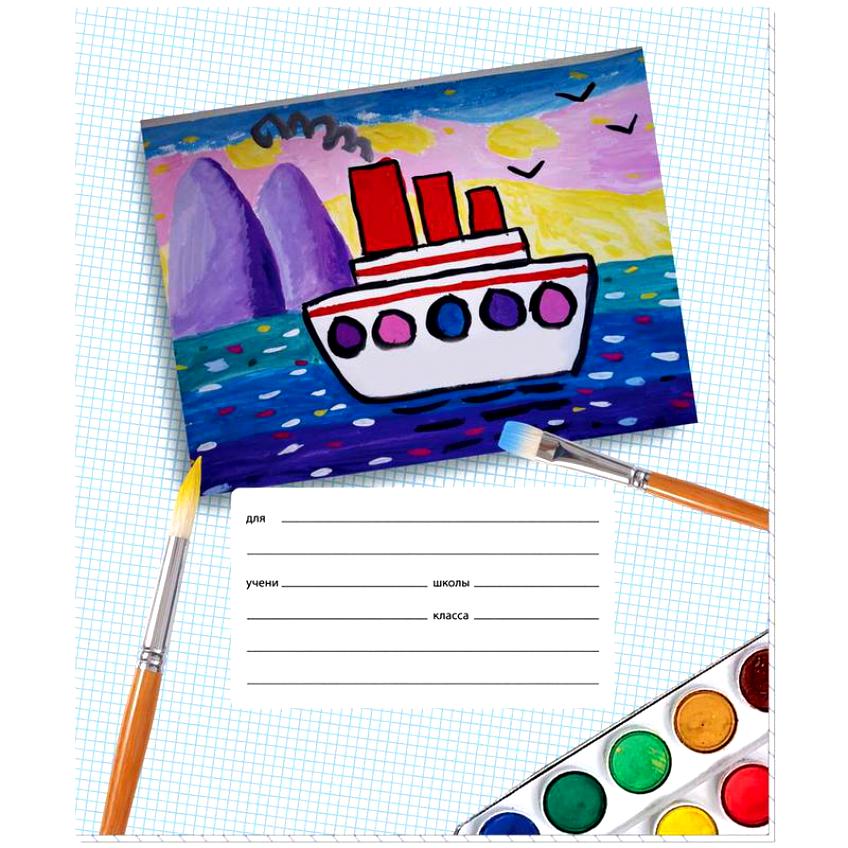 То я в клетку, то в линейку.Написать по мне сумей-ка!
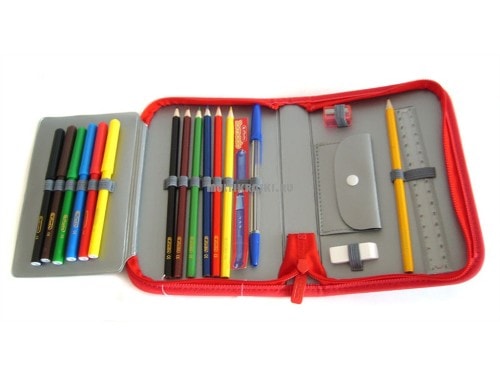 Карандаши и ручки
Я в него убрал.
Ребята! Догадались?
Это мой…
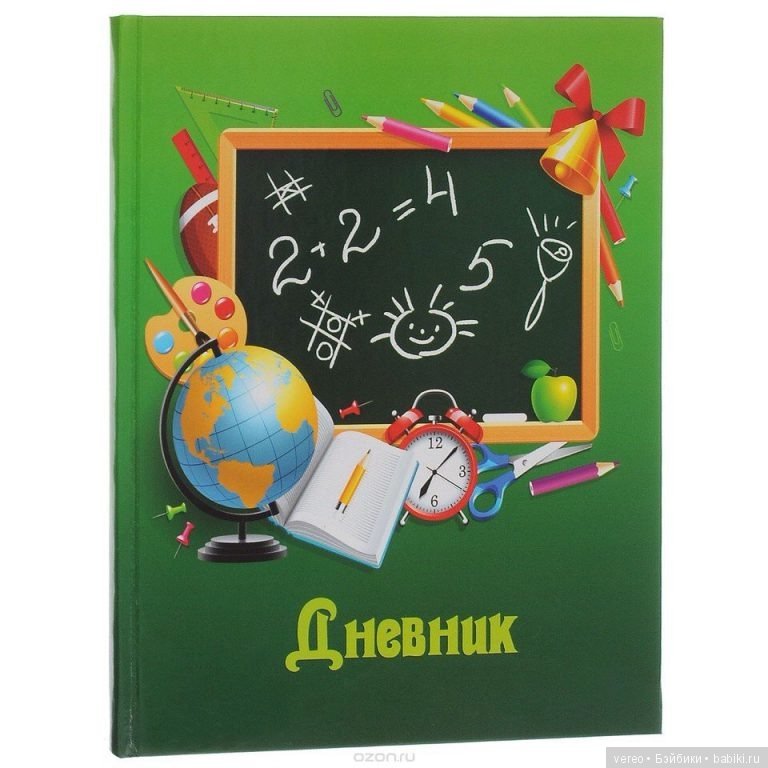 Вот прилежный ученик,
В ранце у него ...
Новый дом несу в руке,Дверца дома на замке.Тут жильцы бумажные,Все ужасно важны
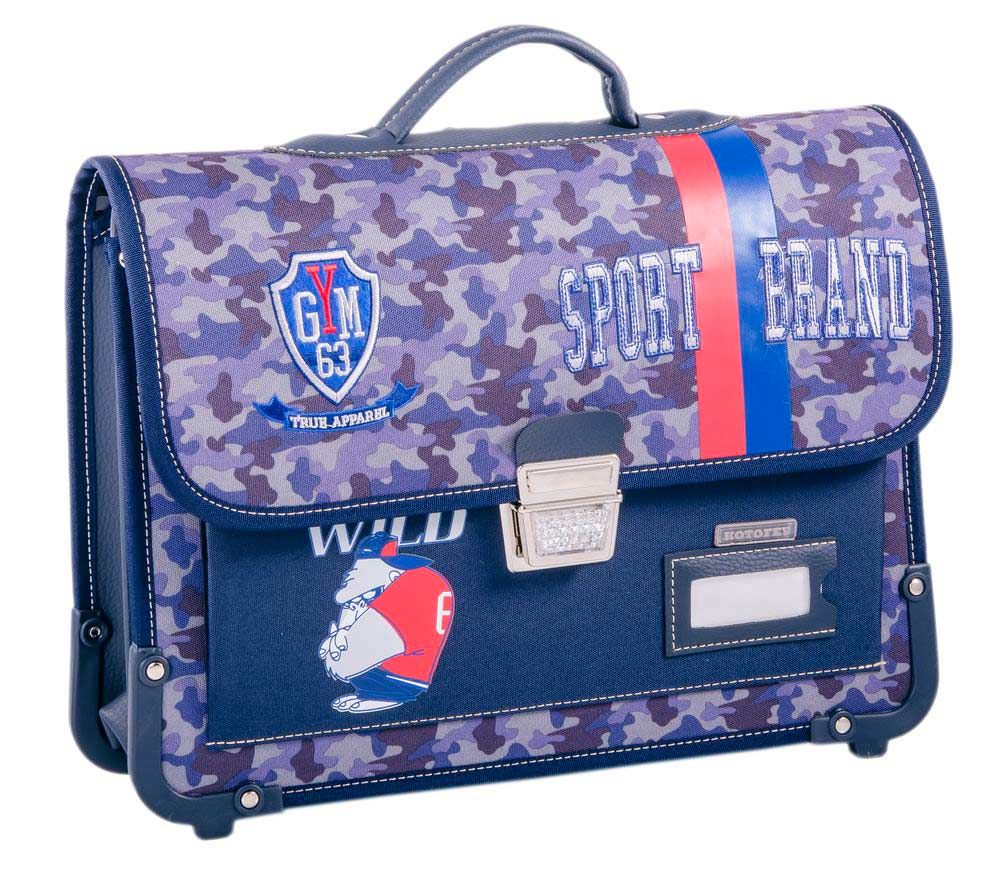 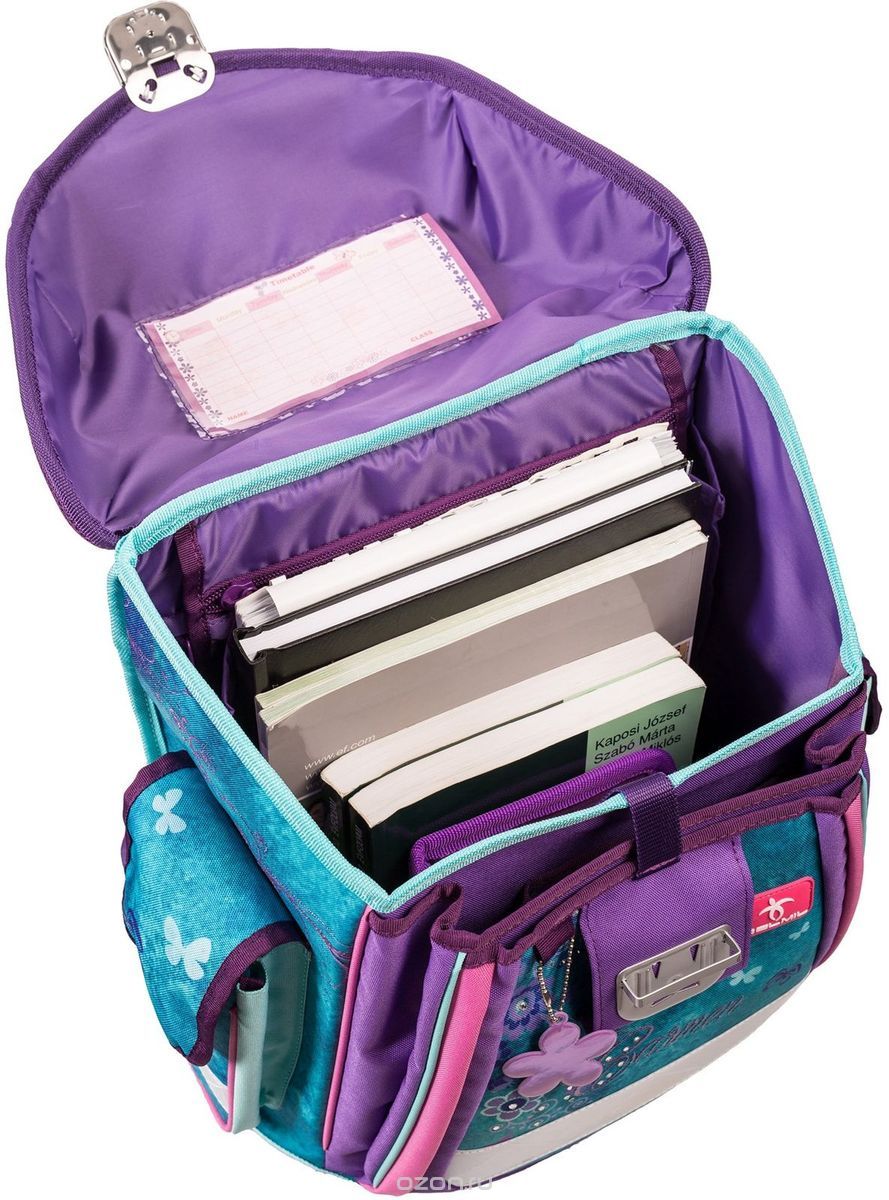 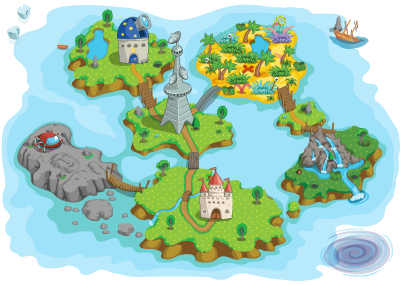 Портфолио
Графопись
Графопись
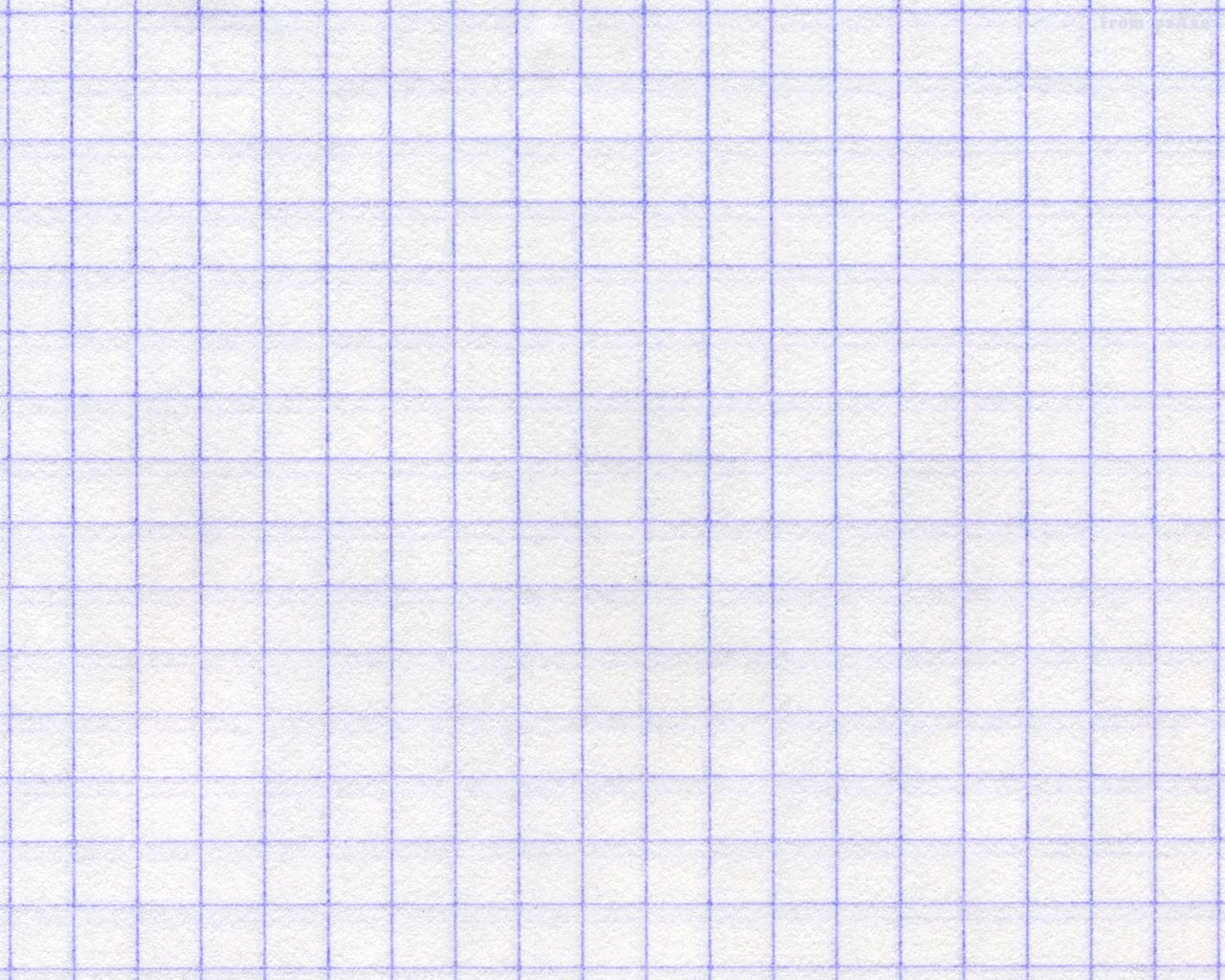 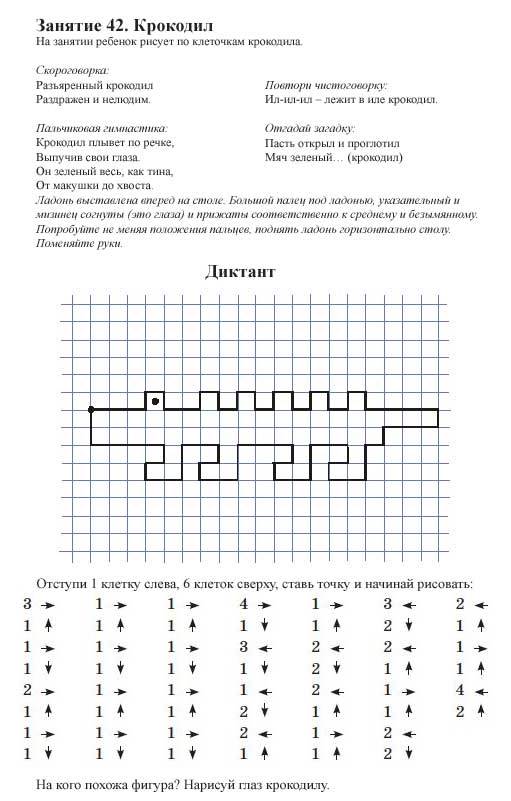 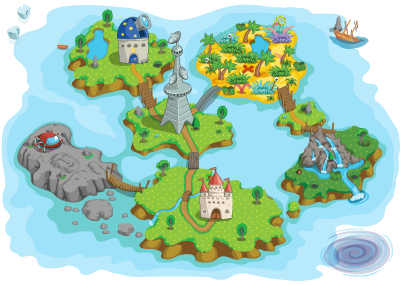 4ый лишний
Портфолио
Графопись
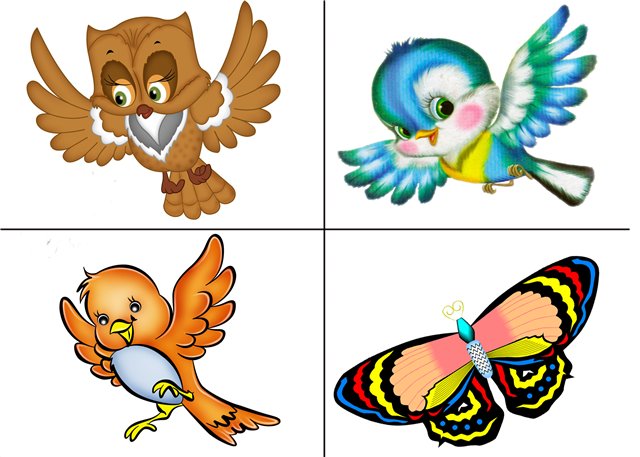 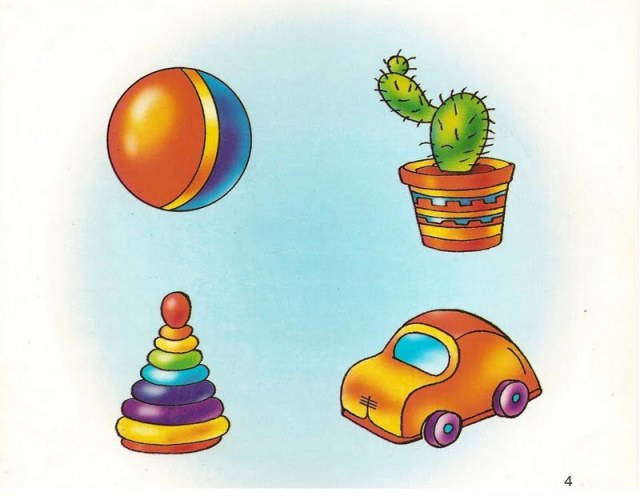 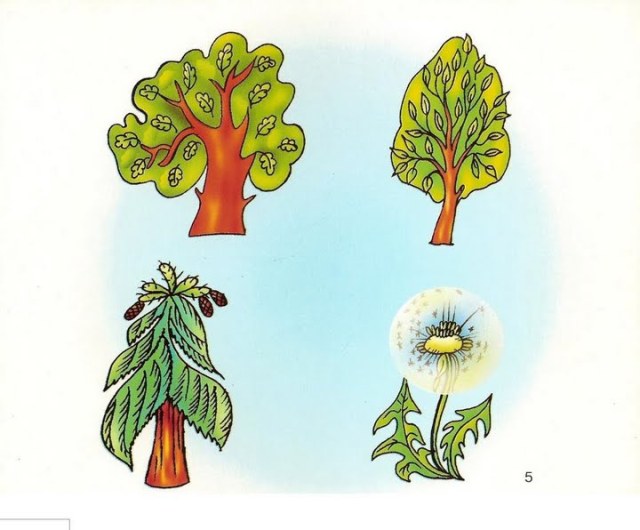 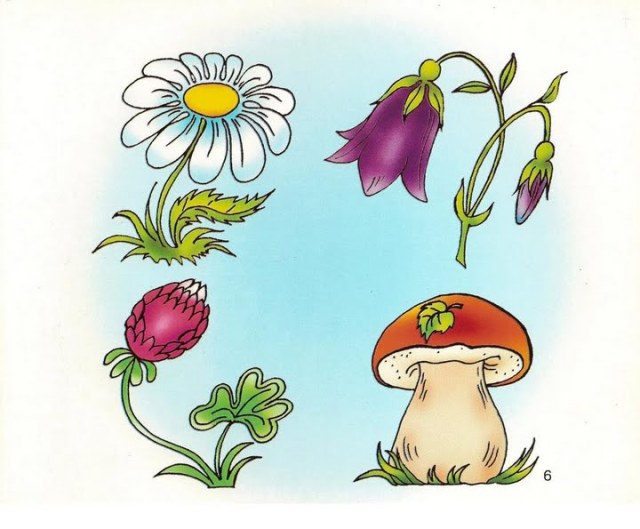 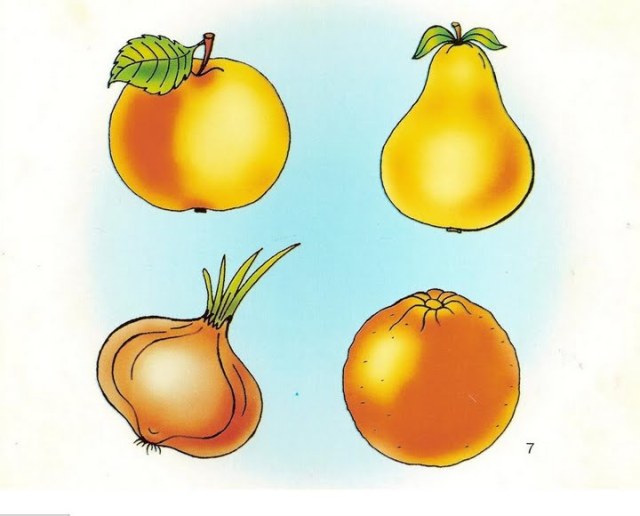 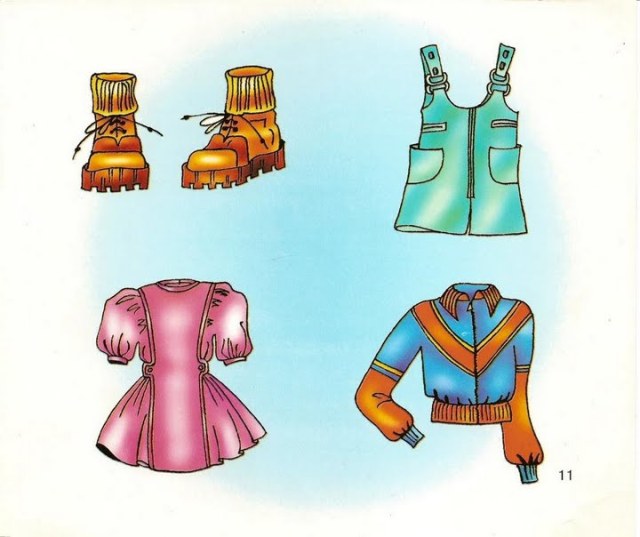 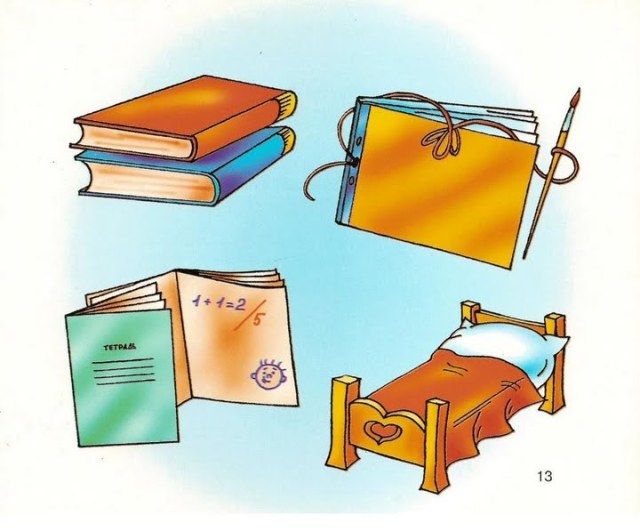 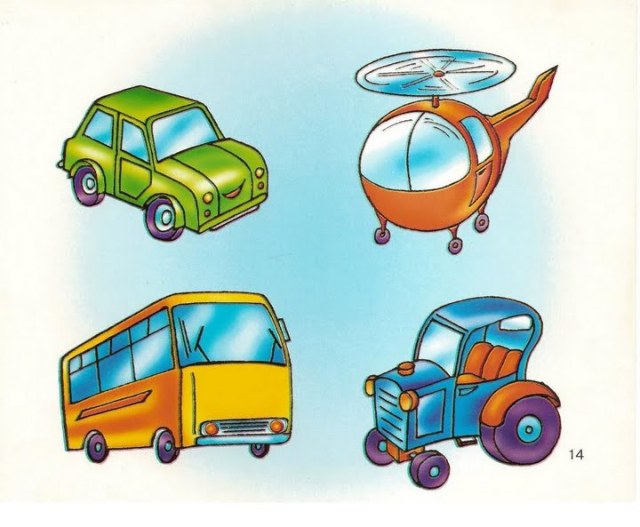 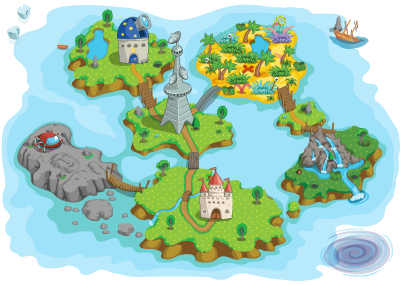 Соедини по цифрам
4ый лишний
Портфолио
Графопись
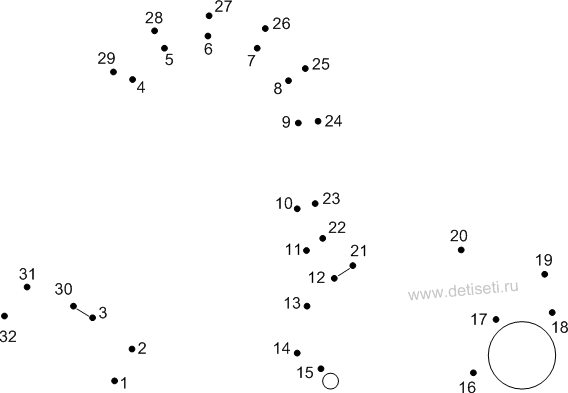 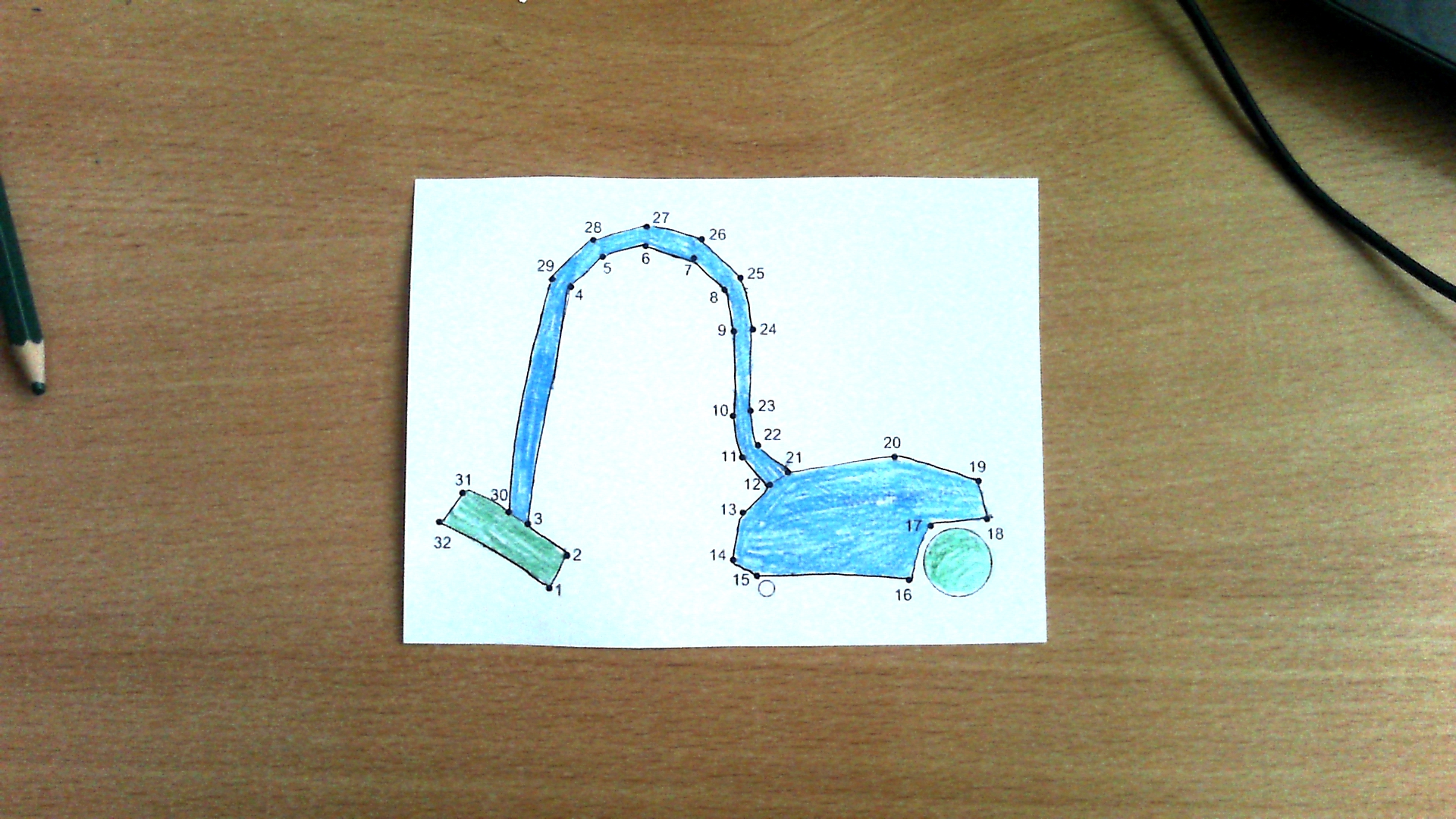 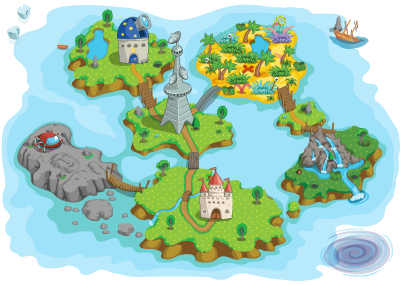 Читалия
Соедини по цифрам
4ый лишний
Портфолио
Графопись
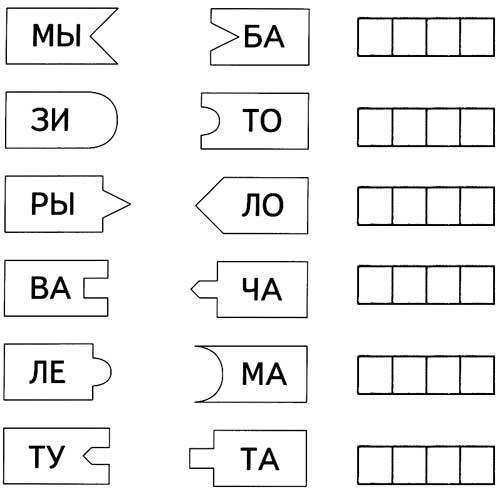 м ы л  о
з  и м  а
р  ы  б  а
в  а  т  а
л  е  т  о
т  у  ч    а
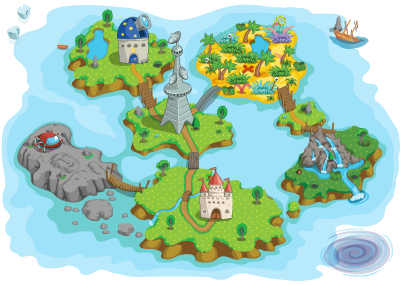 История
Читалия
Соедини по цифрам
4ый лишний
Портфолио
Графопись
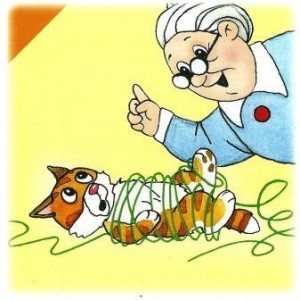 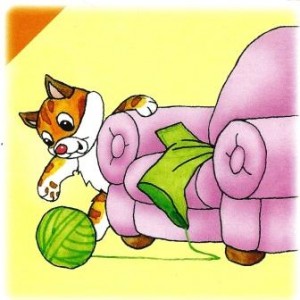 2
4
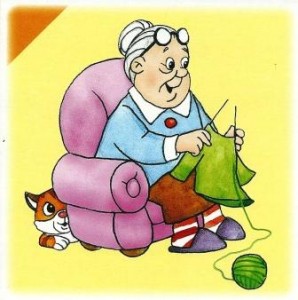 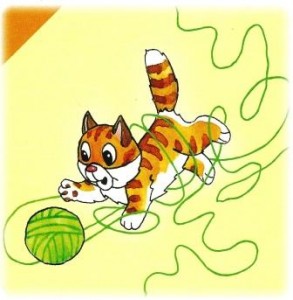 1
3
1
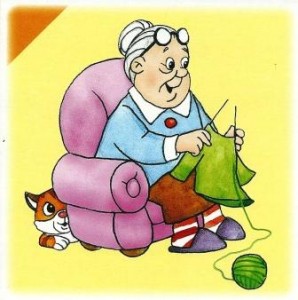 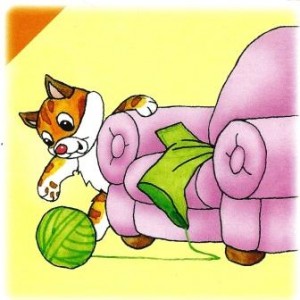 2
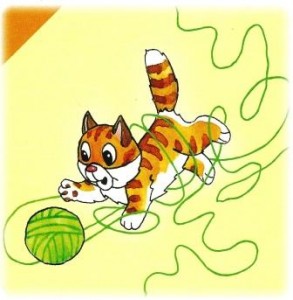 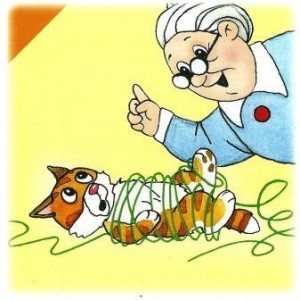 3
4
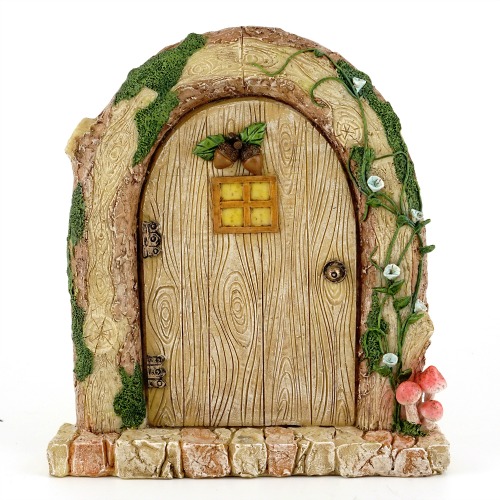 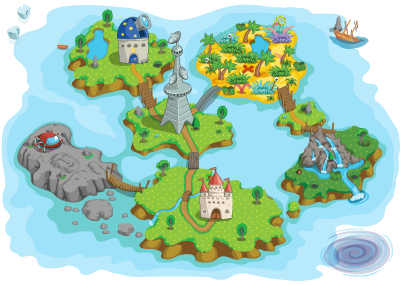 История
Читалия
Соедини по цифрам
4ый лишний
Портфолио
Графопись
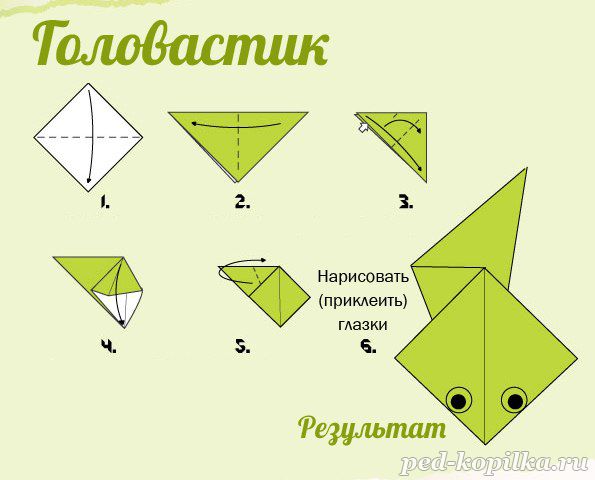 Школа
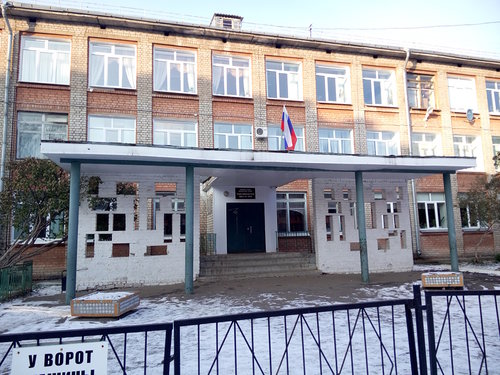 Добро
 пожаловать!
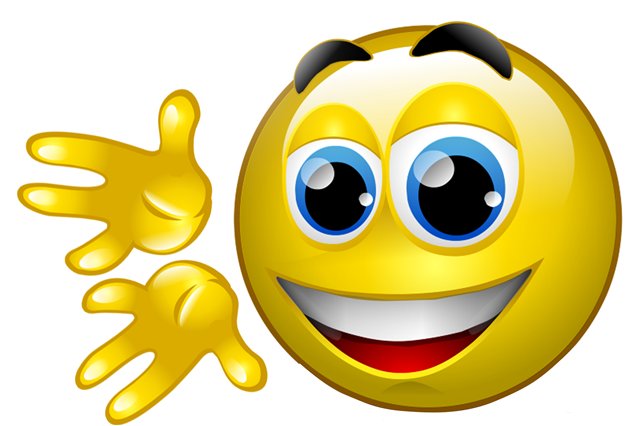